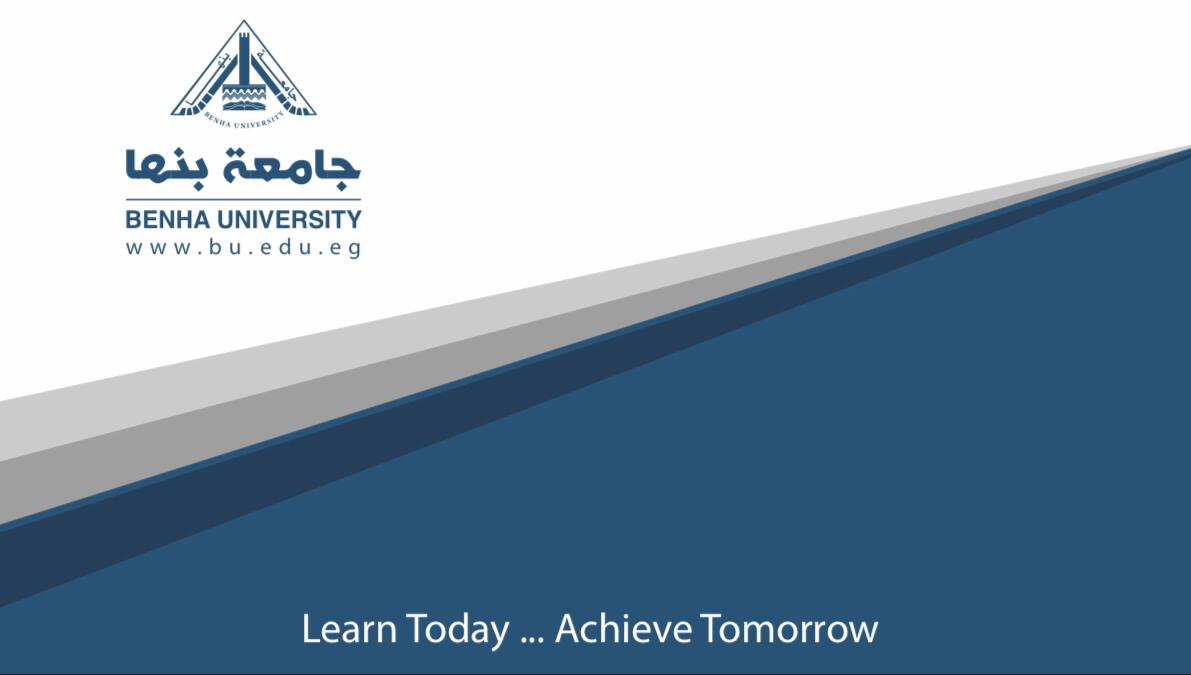 قسم اللغة الإنجليزية
الفرقة الرابعة
تاريخ اللغة
د/منة محمد سلامة المصري
2020
The difference between American and British English
The British actually introduced the language to the Americas when they reached these lands by sea .
It took the writing of the first dictionaries to set in stone how these words appeared. In the UK, the dictionary was compiled by London-based scholars.
In the United States, the lexicographer was a man named Noah Webster. Allegedly, he changed how the words were spelled to make the American version different from the British .
The three differences between British and American English
Vocabulary
Grammar
Spelling
Vocabulary
The most noticeable difference between American and British English is vocabulary. The Americans and the British have some words that differ from each other.
For examples:
Trousers pants
Grammar
Auxiliary verbs:
The first grammar difference between American and British English relates to auxiliary verbs:
Auxiliary verbs for example:
“I shall go home now.” Americans know what shall means, but rarely use it in conversation. It seems very formal. Americans would probably use “I will go home now.”
Past tense verbs
You will also find some small differences with past forms of irregular verbs. The past tense of learn in American English is learned. British English has the option of learned or learnt.
Don’t worry too much about these small differences in the past forms of irregular verbs. People in both countries can easily understand both ways, although Brits tend to think of the American way as incorrect.
Tag question is another difference.